TOÁN 3
Tập 2
Tuần 22
Bài 71: Luyện tập chung
 Tiết 2
Ấn để đến trang sách
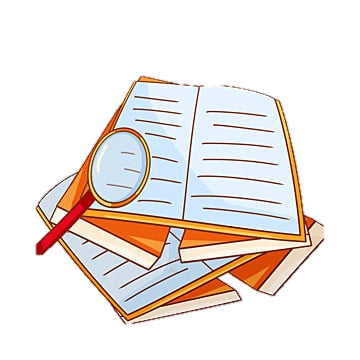 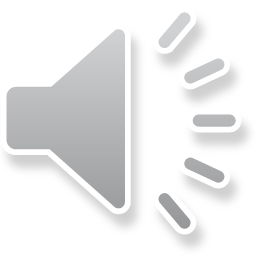 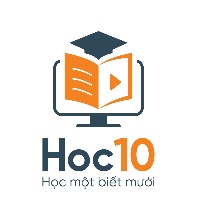 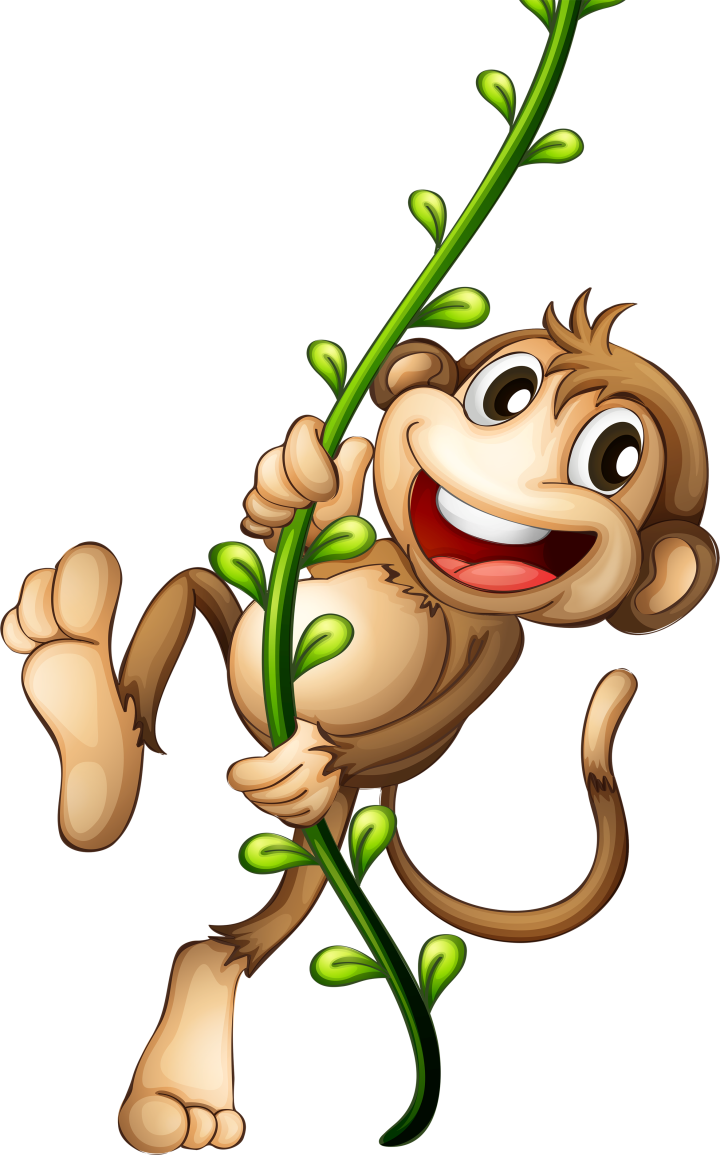 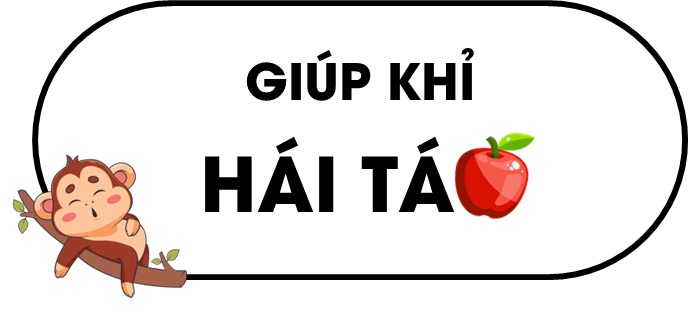 Hướng dẫn chơi game
Nhấn nút “Bắt đầu” để bắt đầu trò chơi
Click vào từng quả táo trên cây để mở câu hỏi
Click chuột trái để hiển thị câu hỏi và câu trả lời
Click vào cây táo để trở về màn hình chính
Sau đó Click chú khỉ để đến nhặt táo
Click vào quả táo tiếp theo để đến câu hỏi tiếp theo.
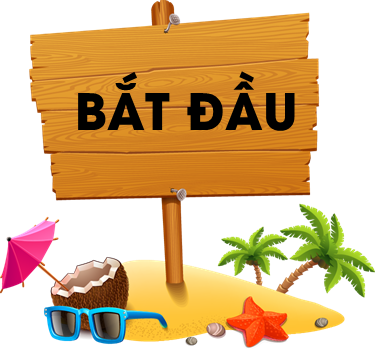 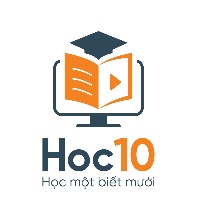 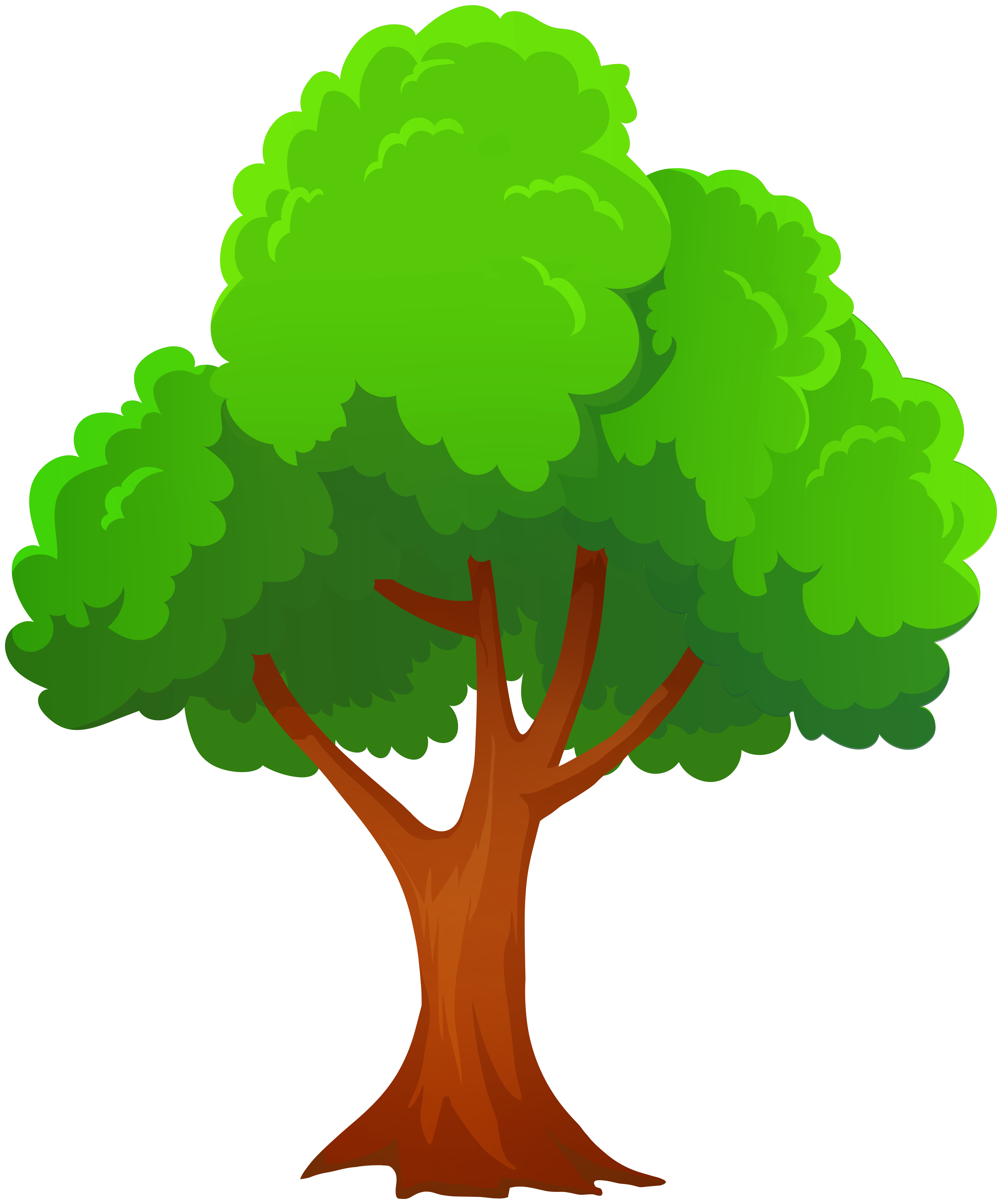 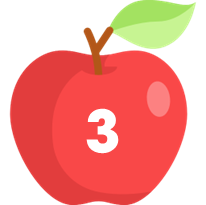 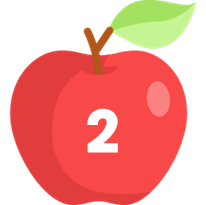 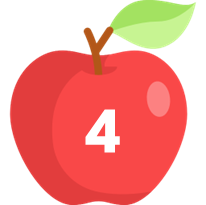 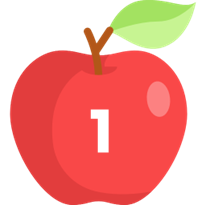 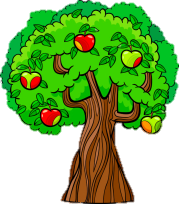 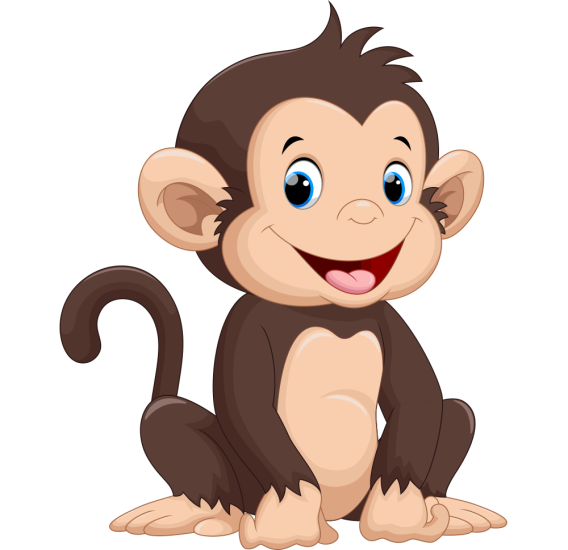 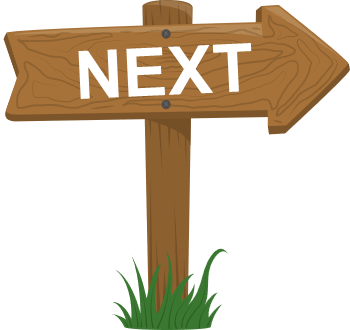 [Speaker Notes: Hướng dẫn: GV click vào quả táo để hiện câu hỏi tương ứng.]
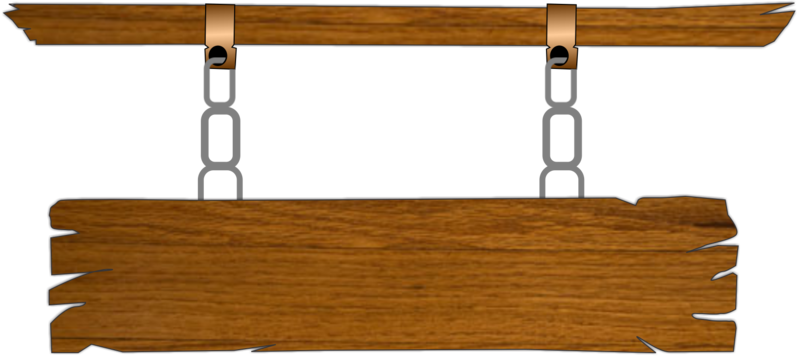 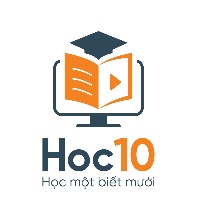 Câu hỏi 1:
Số có 3 chữ số gồm những hàng nào?
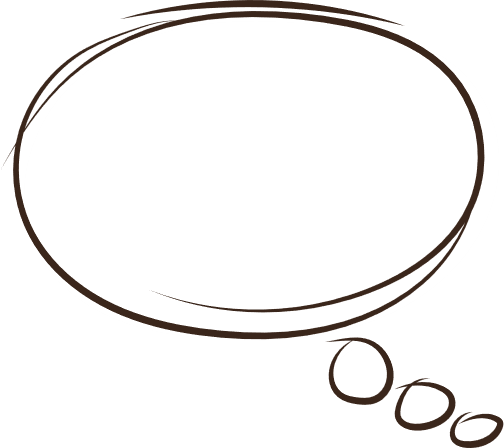 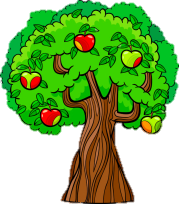 Số có 3 chữ số gồm: hàng trăm, hàng chục, hàng đơn vị.
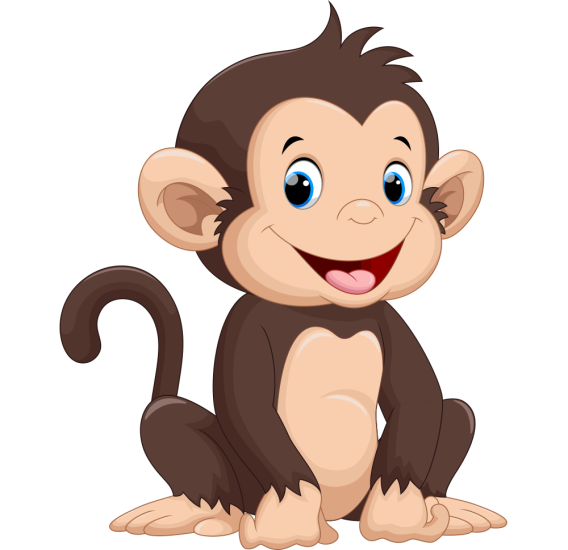 [Speaker Notes: Hướng dẫn: - Nếu HS trả lời đúng thì GV click vào vùng trống để hiện đáp án, sau đó click vào cái cây để quay về màn hình hái táo 
Nếu HS trả lời sai thì GV click vào con khỉ để thông báo trả lời sai.]
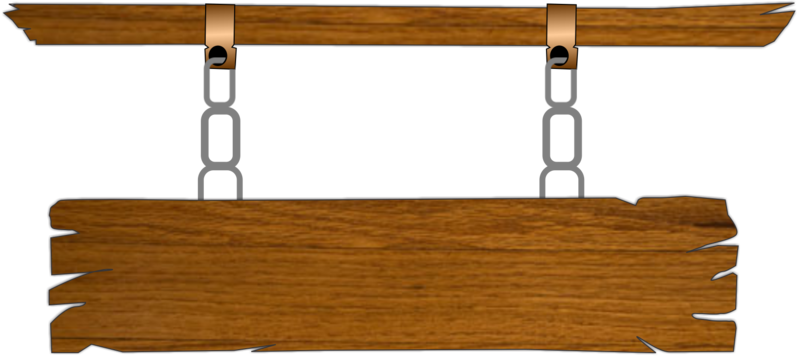 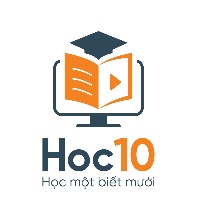 Câu hỏi 2:
Số “Sáu nghìn một trăm mười ba”
được viết là
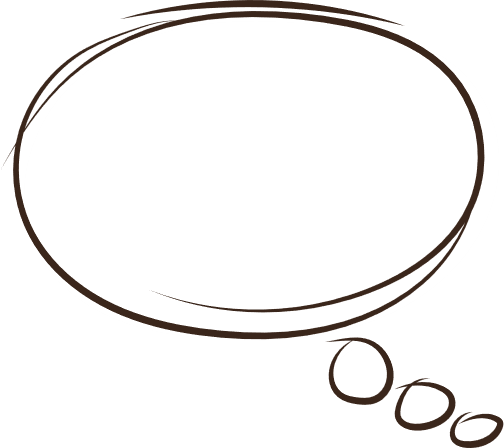 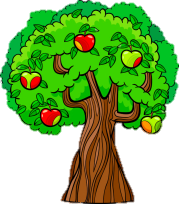 6 113
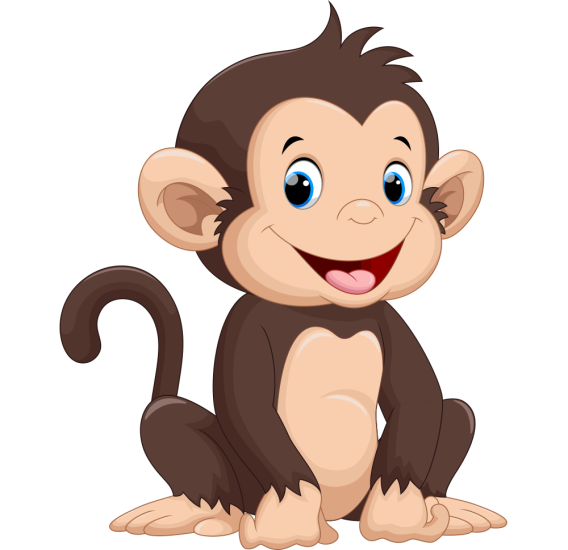 [Speaker Notes: Hướng dẫn: - Nếu HS trả lời đúng thì GV click vào vùng trống để hiện đáp án, sau đó click vào cái cây để quay về màn hình hái táo 
Nếu HS trả lời sai thì GV click vào con khỉ để thông báo trả lời sai.]
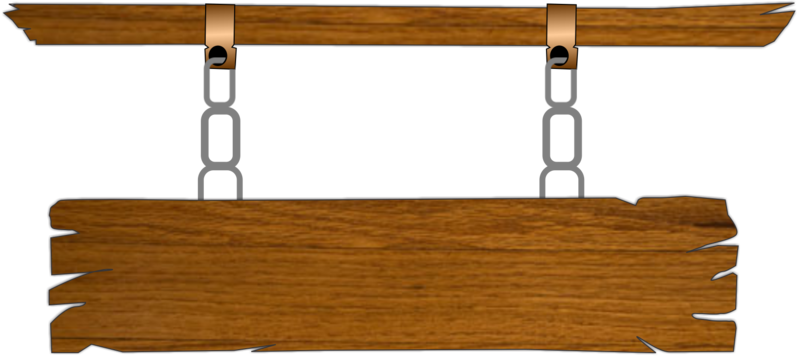 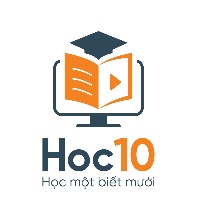 Câu hỏi 3:
Trong các số sau: 6 128; 37 281, 6 087; 20 937. Số nào bé nhất?
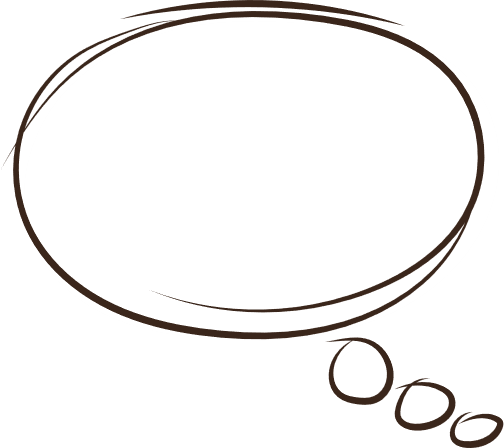 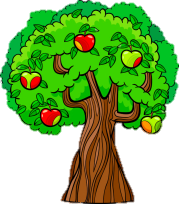 Số bé nhất là 6 087.
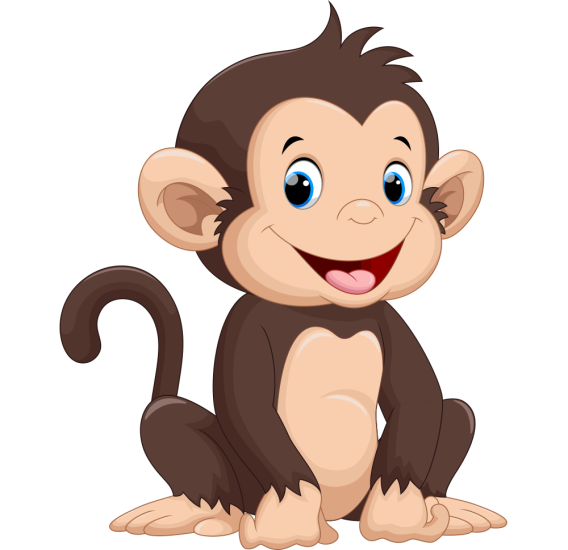 [Speaker Notes: Hướng dẫn: - Nếu HS trả lời đúng thì GV click vào vùng trống để hiện đáp án, sau đó click vào cái cây để quay về màn hình hái táo 
Nếu HS trả lời sai thì GV click vào con khỉ để thông báo trả lời sai.]
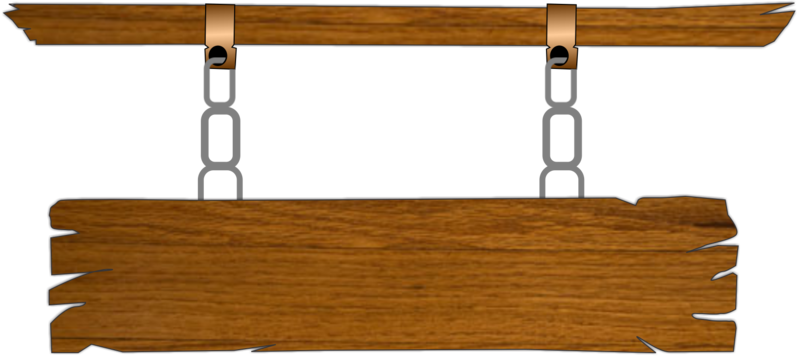 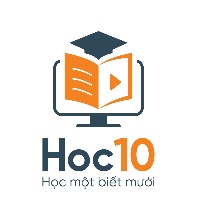 Câu hỏi 4:
Trong các số sau: 6 128; 37 281, 6 087; 20 937. Số nào lớn nhất?
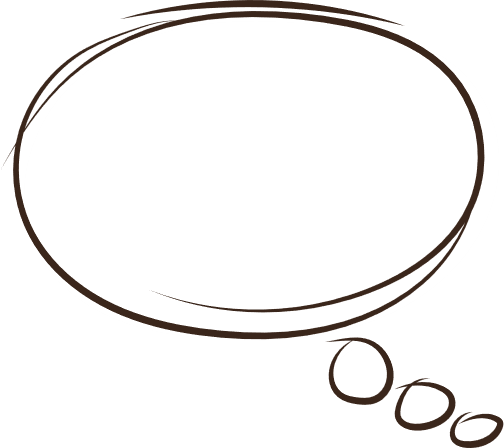 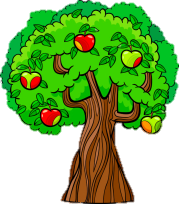 Số lớn nhất là 37 281.
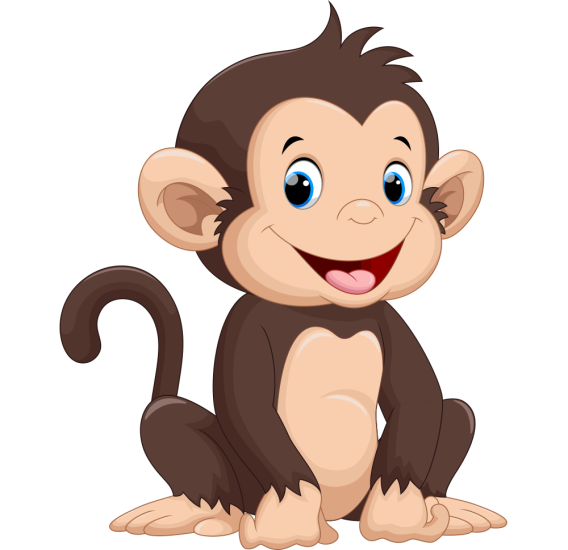 [Speaker Notes: Hướng dẫn: - Nếu HS trả lời đúng thì GV click vào vùng trống để hiện đáp án, sau đó click vào cái cây để quay về màn hình hái táo 
Nếu HS trả lời sai thì GV click vào con khỉ để thông báo trả lời sai.]
Ấn để đến trang sách
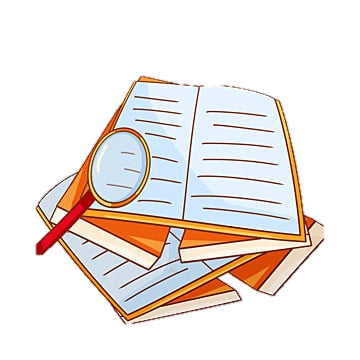 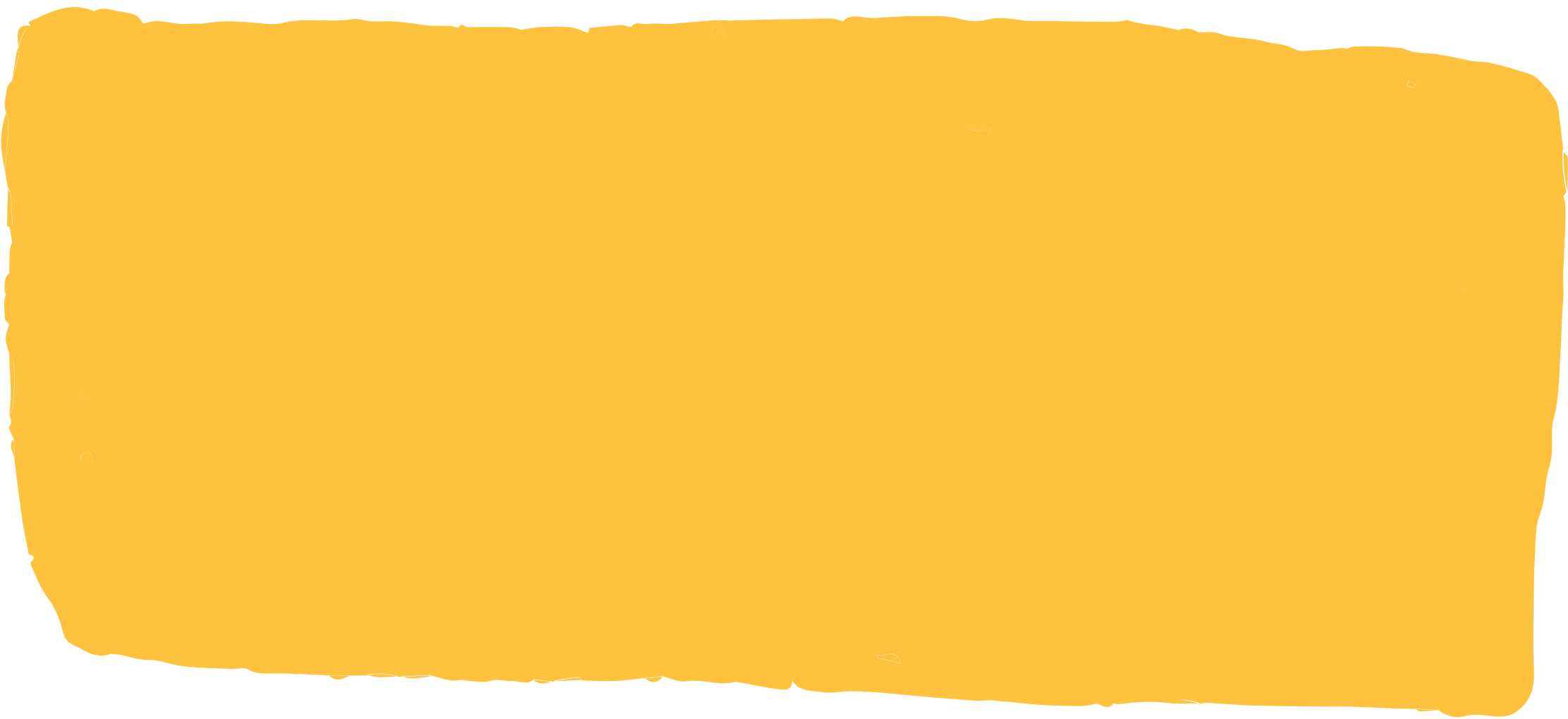 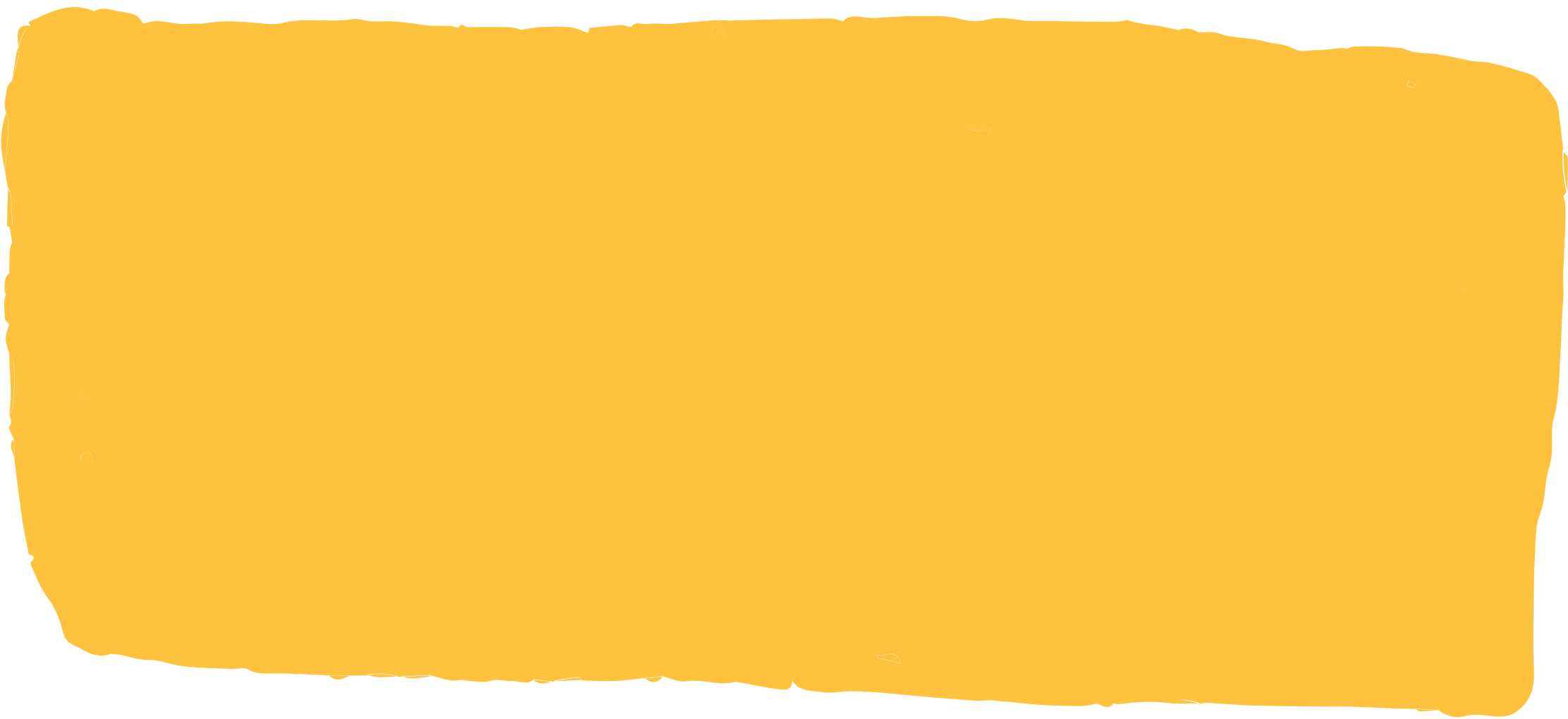 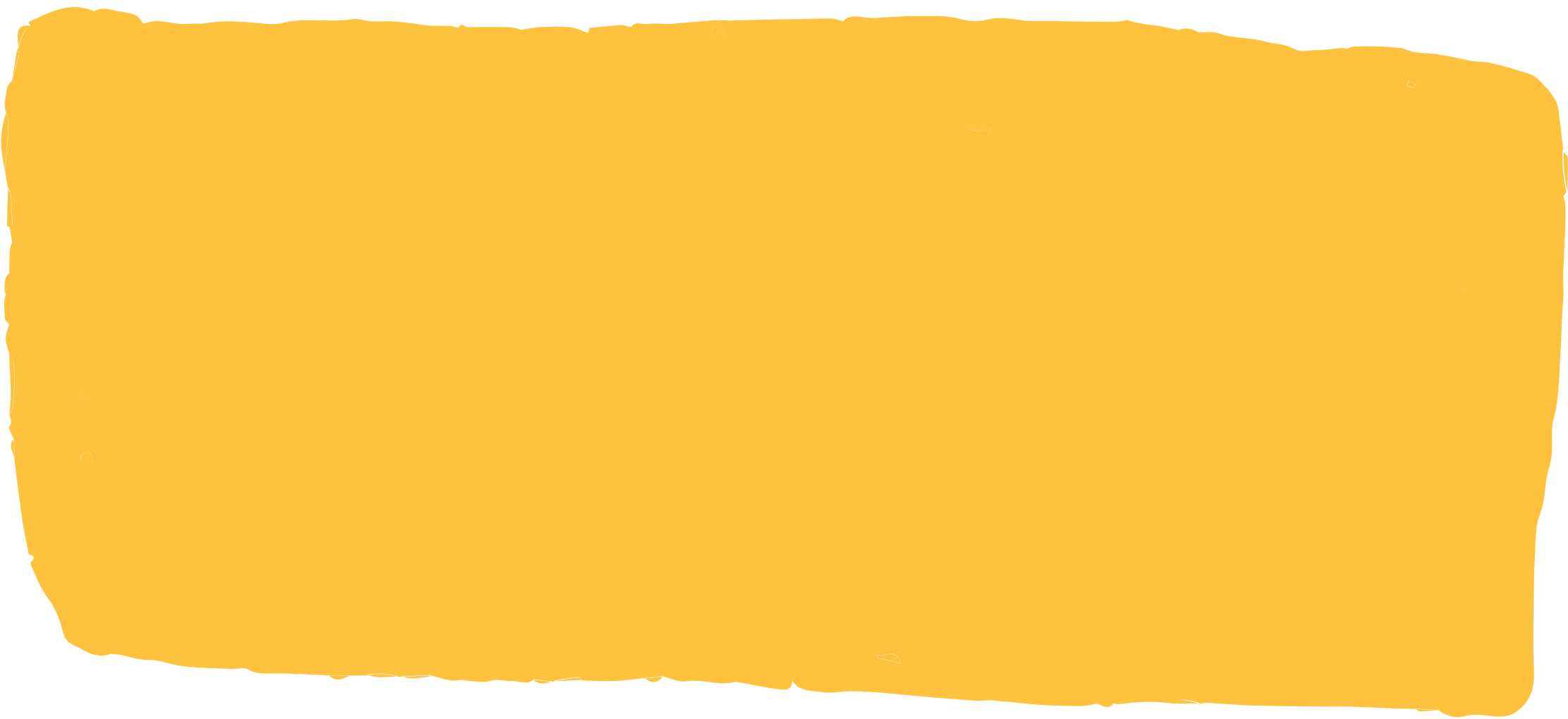 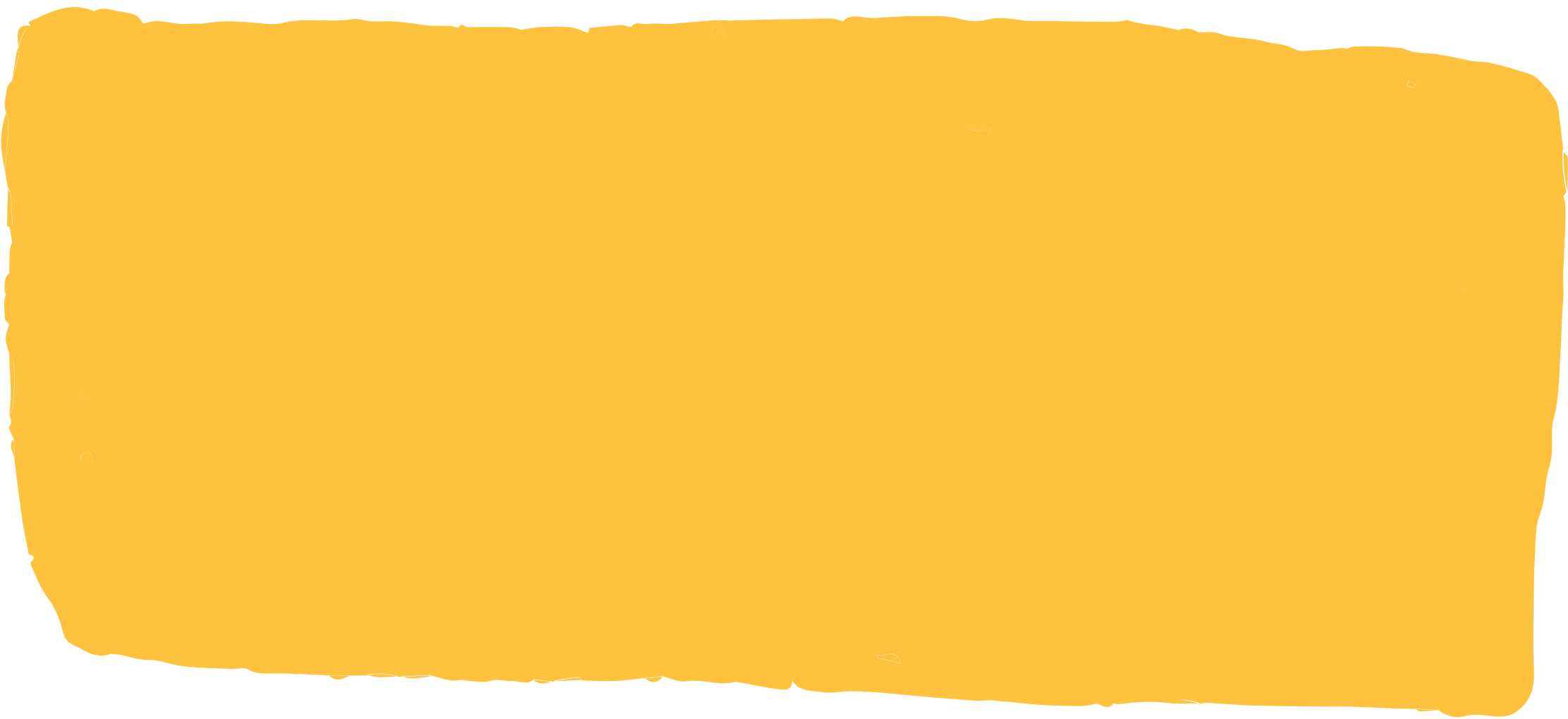 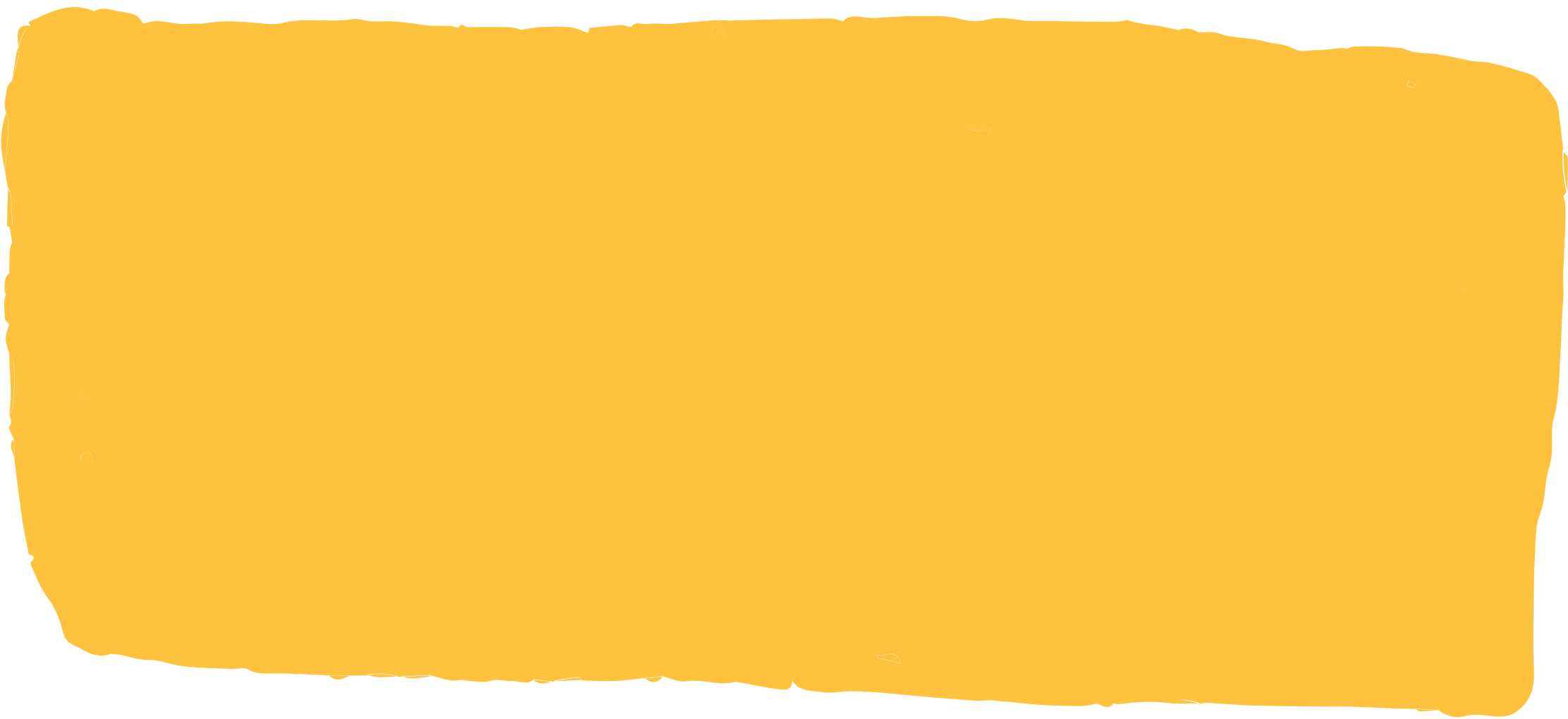 Trò chơi: “Làm tròn số”
Một bạn nêu một số có bốn hoặc năm chữ số tùy ý (chưa được làm tròn đến hàng nghìn), chỉ một bạn trong nhóm và nêu yêu cầu làm tròn số đến hàng nghìn, hoặc hàng chục nghìn.
 Bạn trả lời đúng thì tiếp tục nêu một số và yêu cầu thành viên khác trong nhóm trả lời. 
Cứ luân phiên như thế cho đến khi các thành viên đều tham gia chơi và trả lời.
Bài 4: Thực hành làm tròn số đến hàng nghìn, hàng chục nghìn
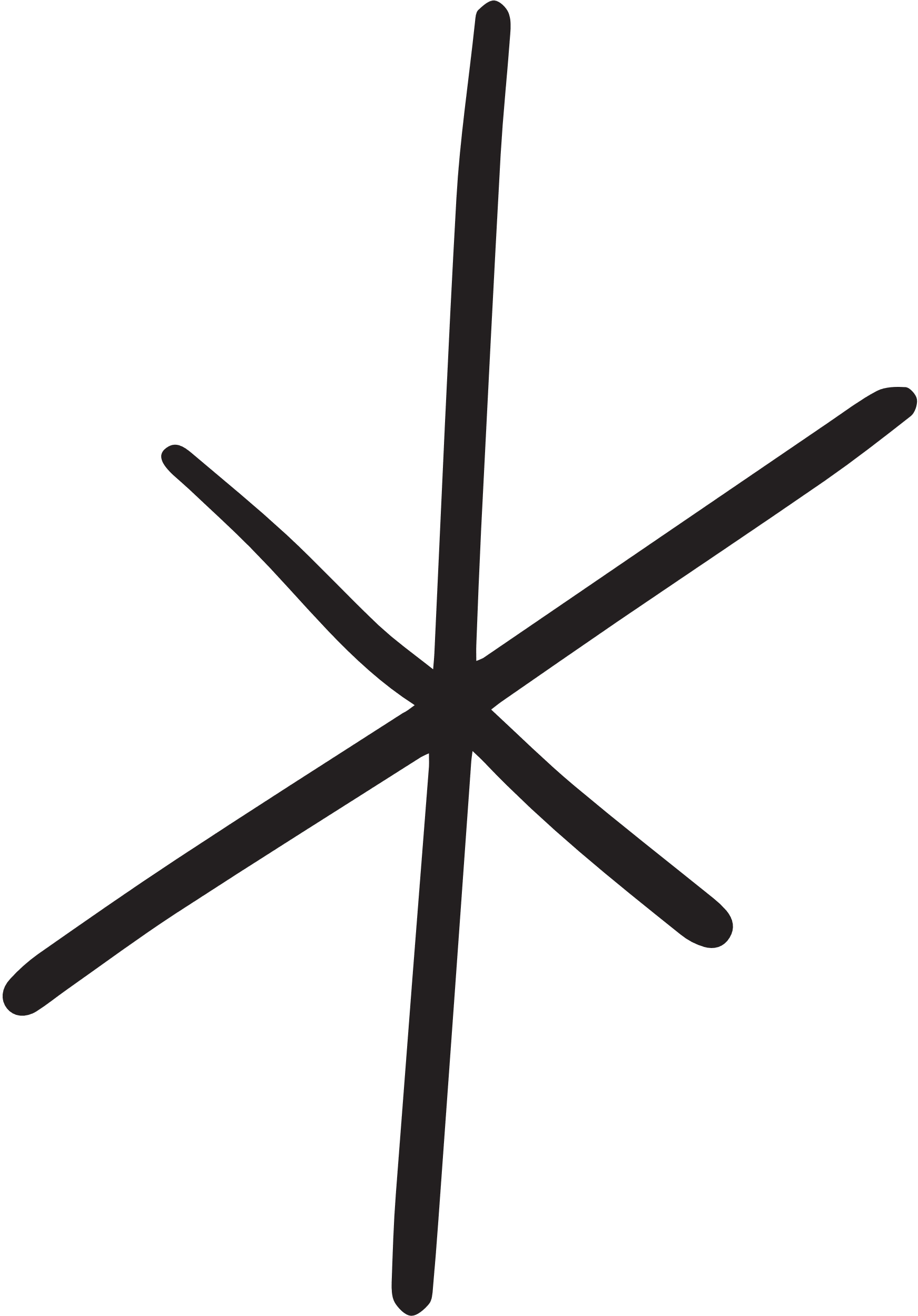 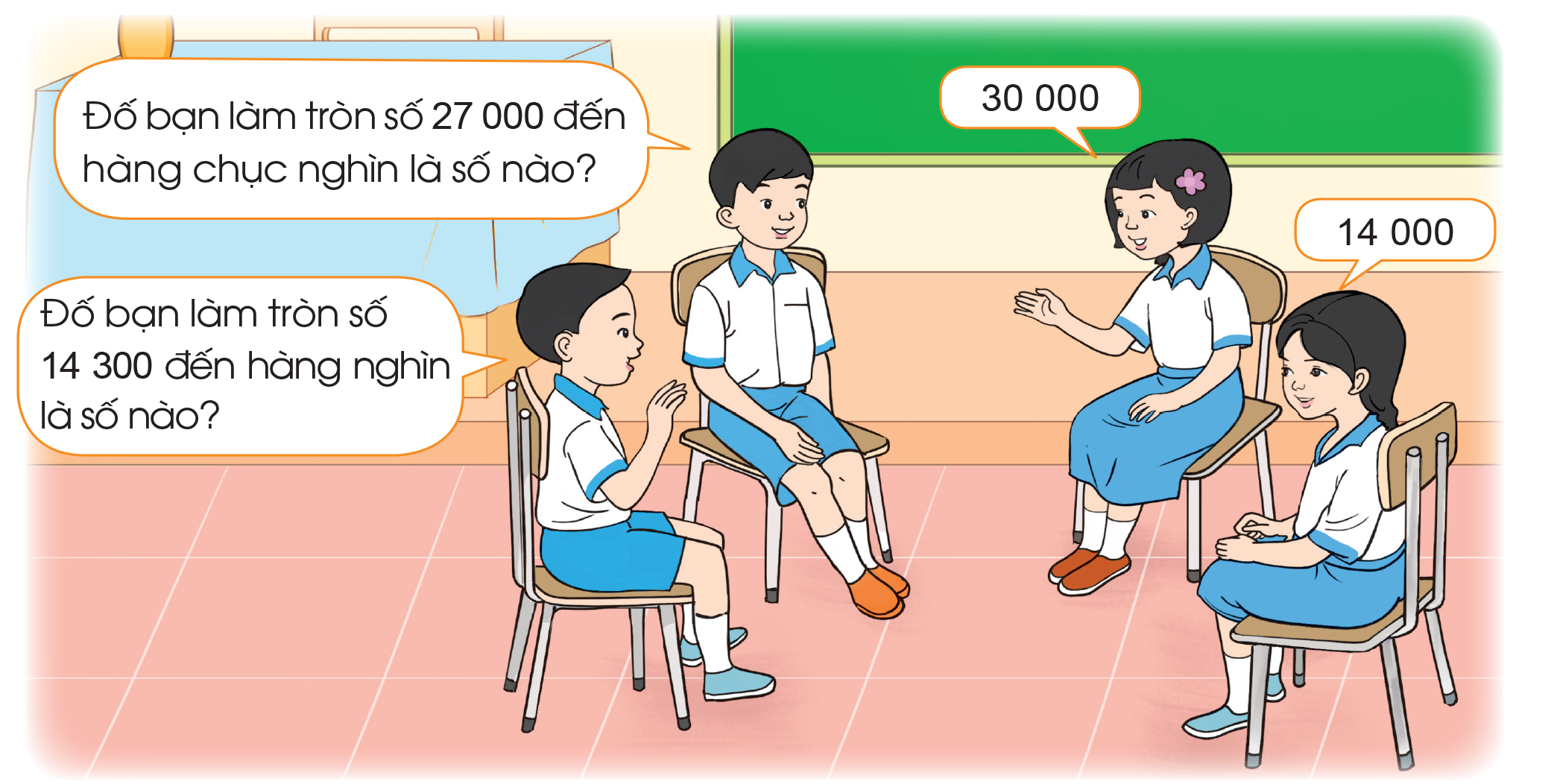 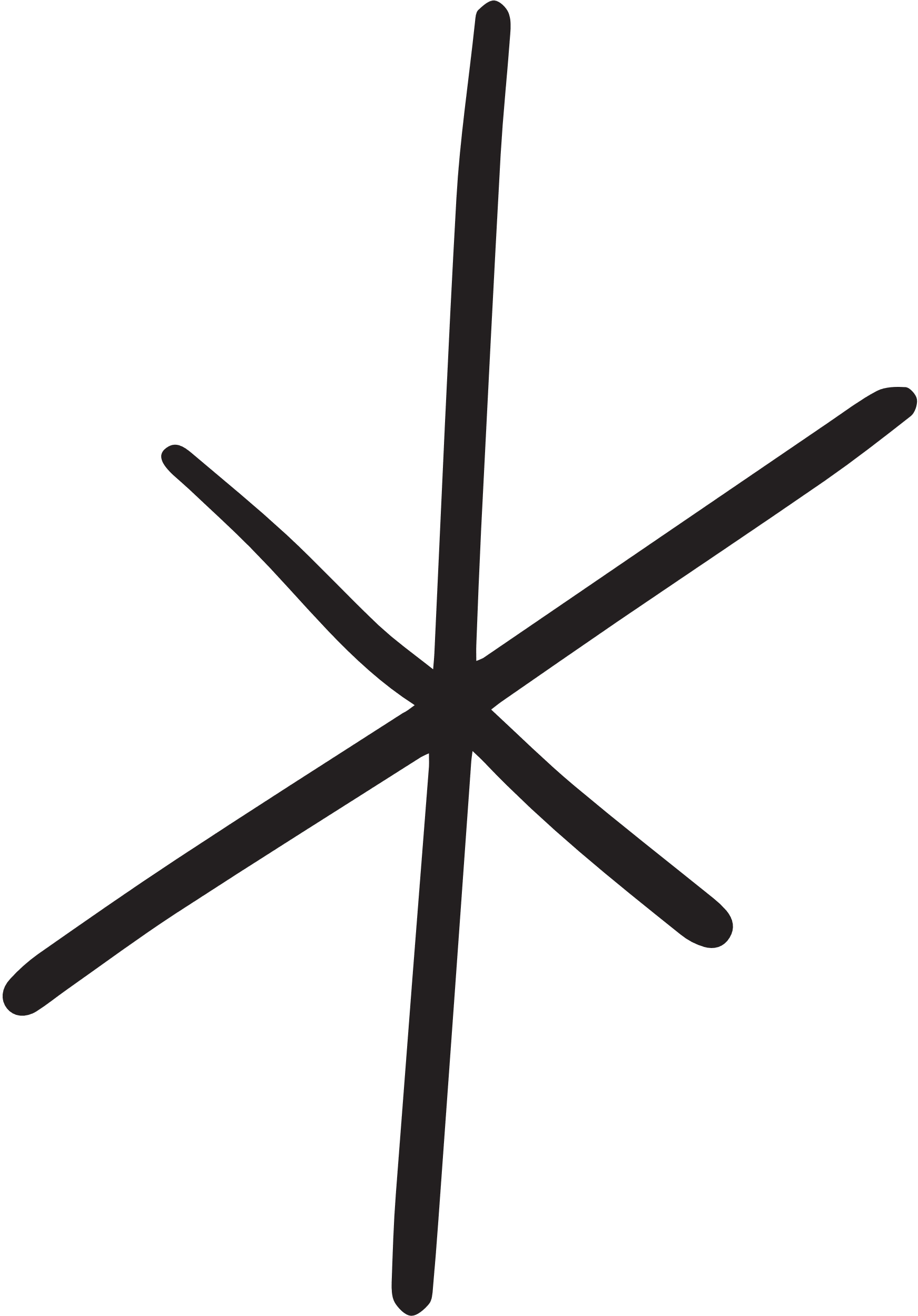 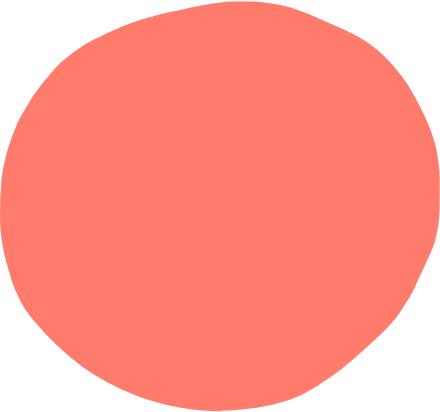 Bài 5: a) Câu nào đúng, câu nào sai?
 OM, ON, OP, OQ là các bán kính của hình tròn tâm O.
 MN, PQ là các đường kính của hình tròn tâm O.
 HI là đường kính của hình tròn tâm O.

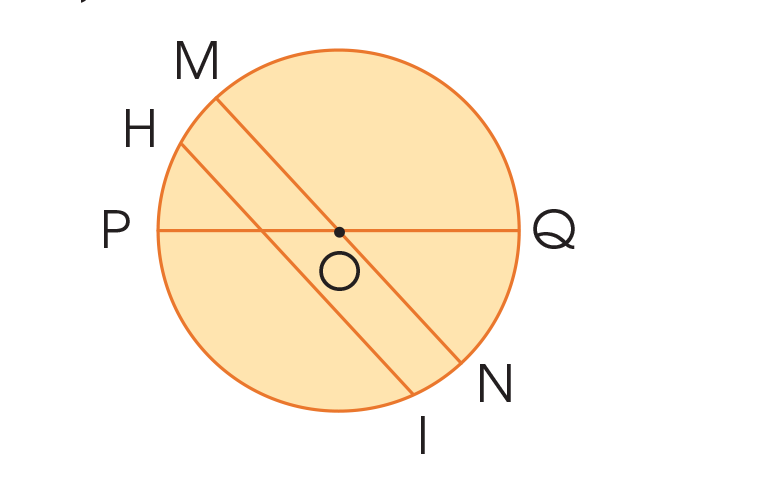 
x
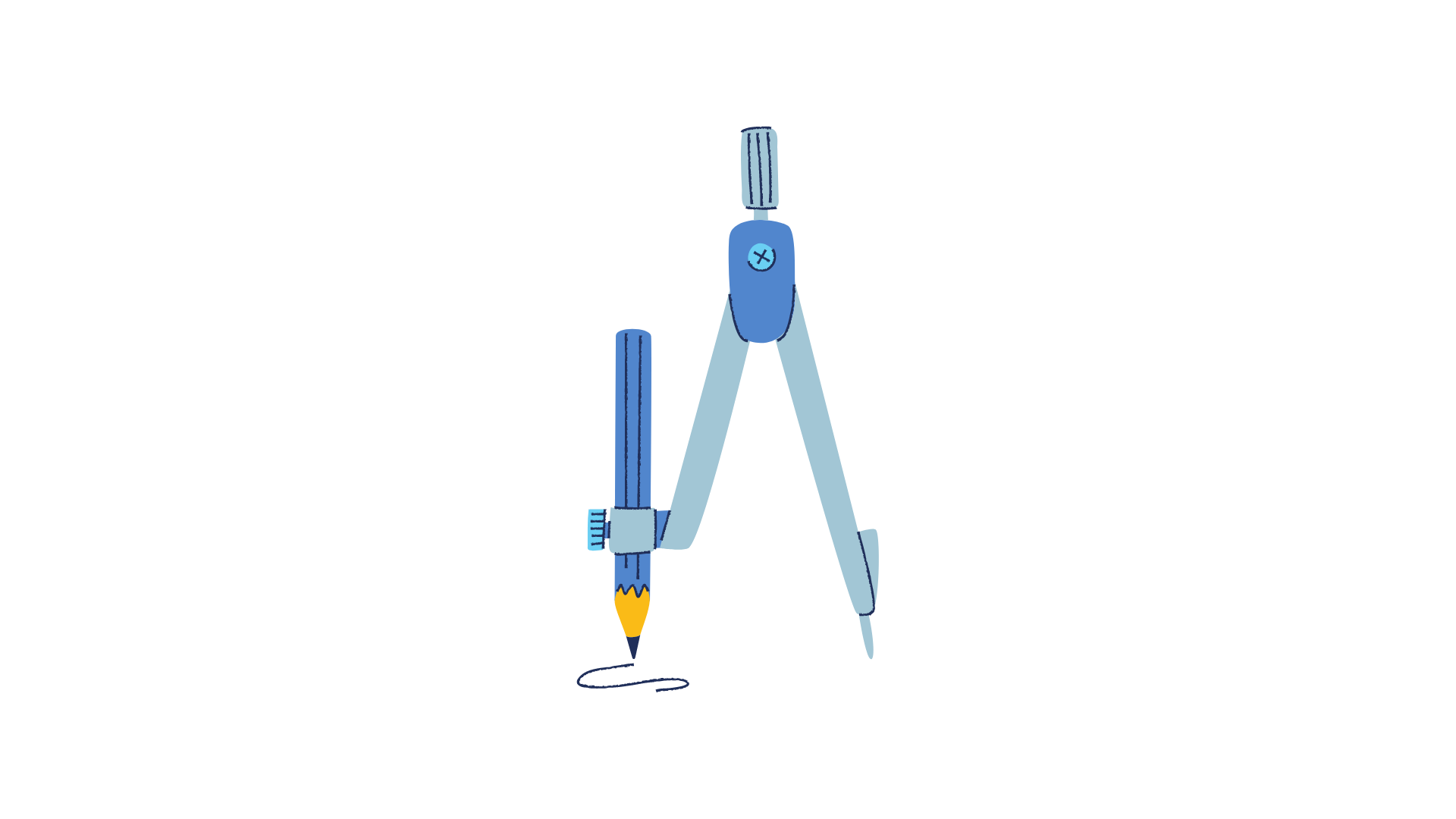 b) Dùng compa vẽ một đường tròn vào vở
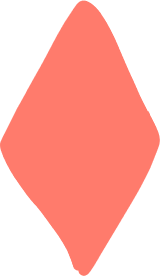 Ấn để đến trang sách
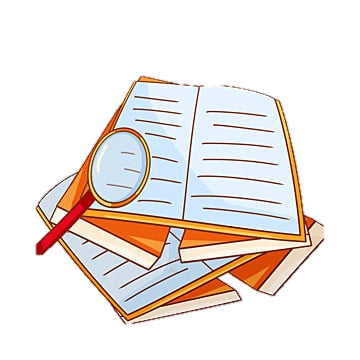 Bài 6: a) Đọc cân nặng của mỗi con vật sau với đơn vị gam rồi cho biết con vật nào nặng nhất.
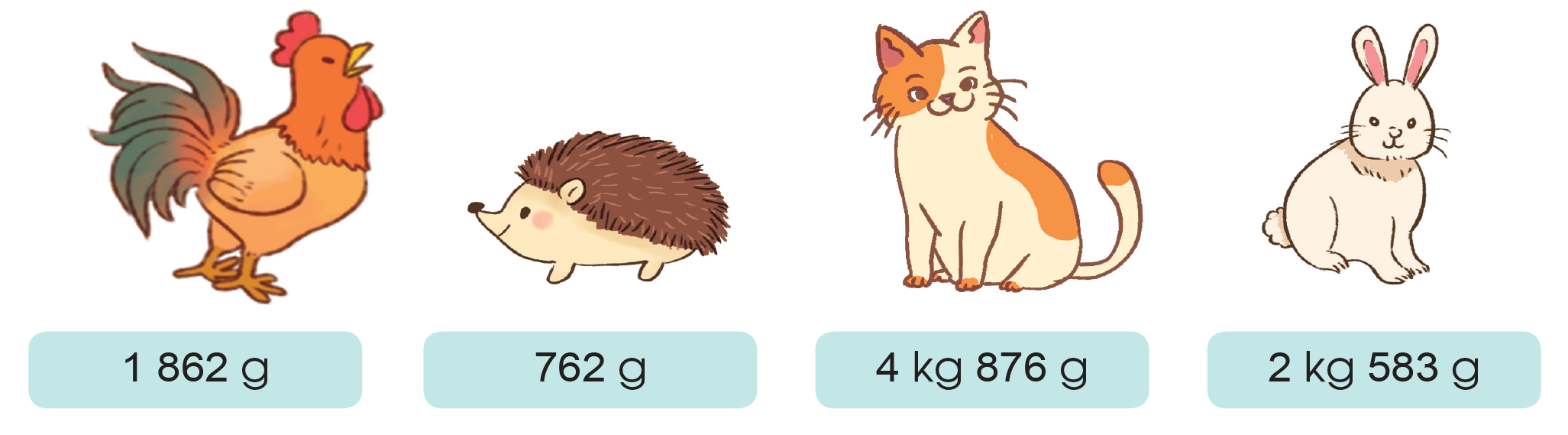 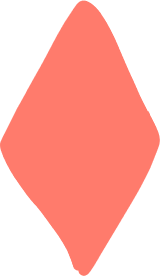 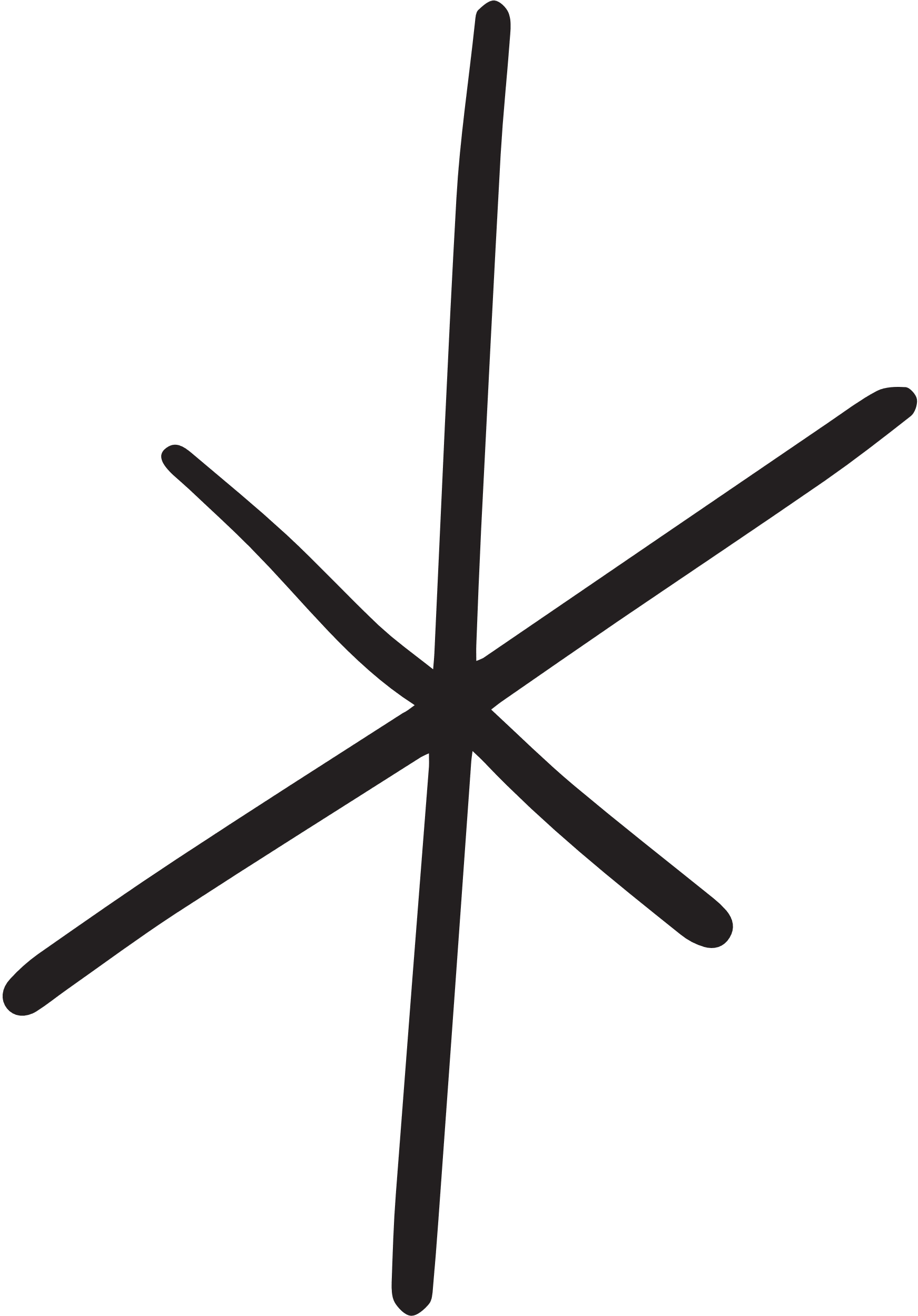 b) Kể một số tình huống thực tế sử dụng các số trong phạm vi 100 000.
a) - Con gà trống cân nặng 1 862 g.
Con nhím cân nặng 762 g.
Con mèo cân nặng 4 kg 876 g = 4 876 g.
Con thỏ cân nặng 2 kg 583 g = 2 583 g.
- Con mèo cân nặng nhất.
Trả lời
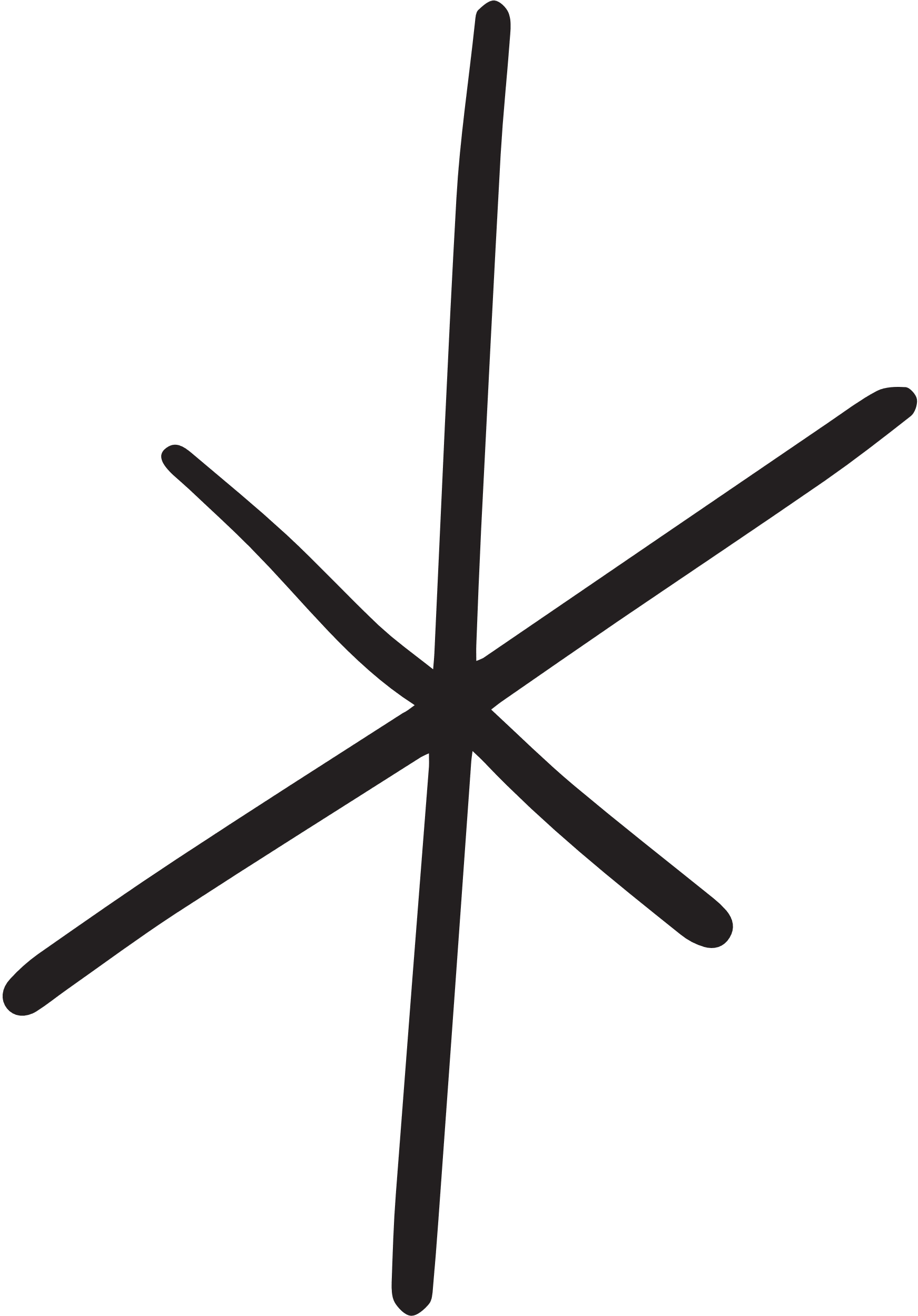 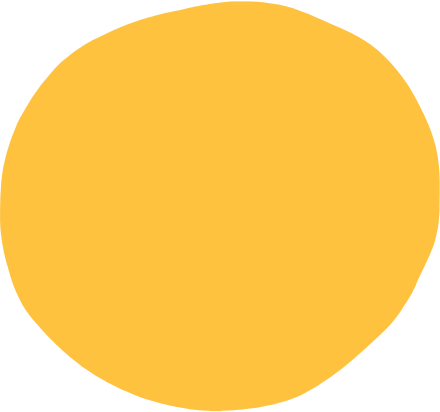 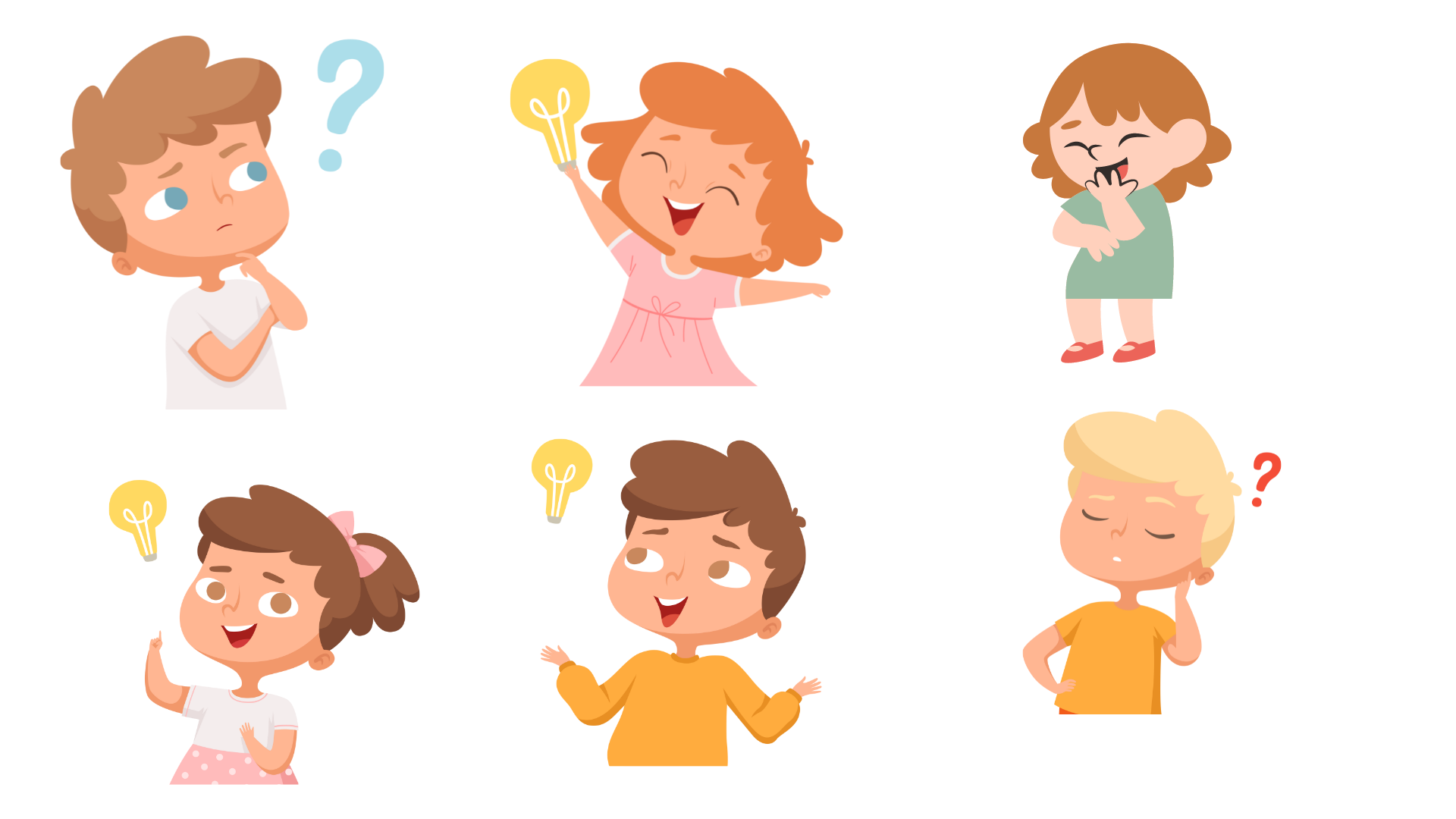 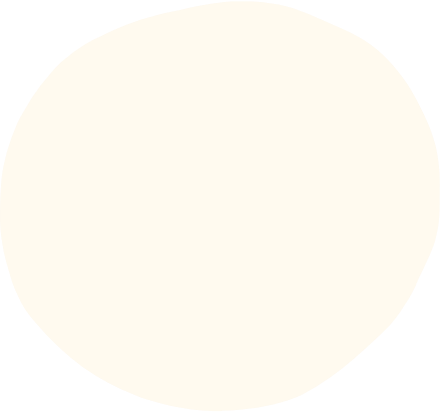 Hôm nay em luyện tập được những gì?
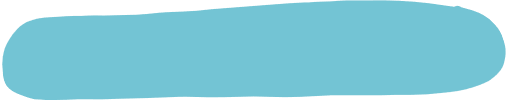 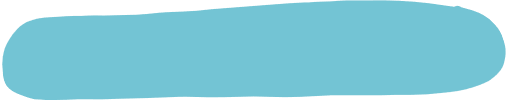 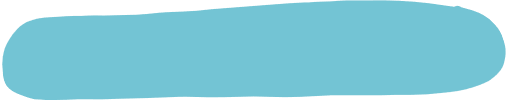 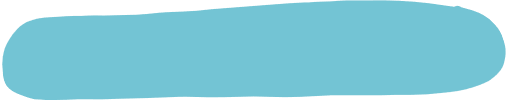 HƯỚNG DẪN VỀ NHÀ
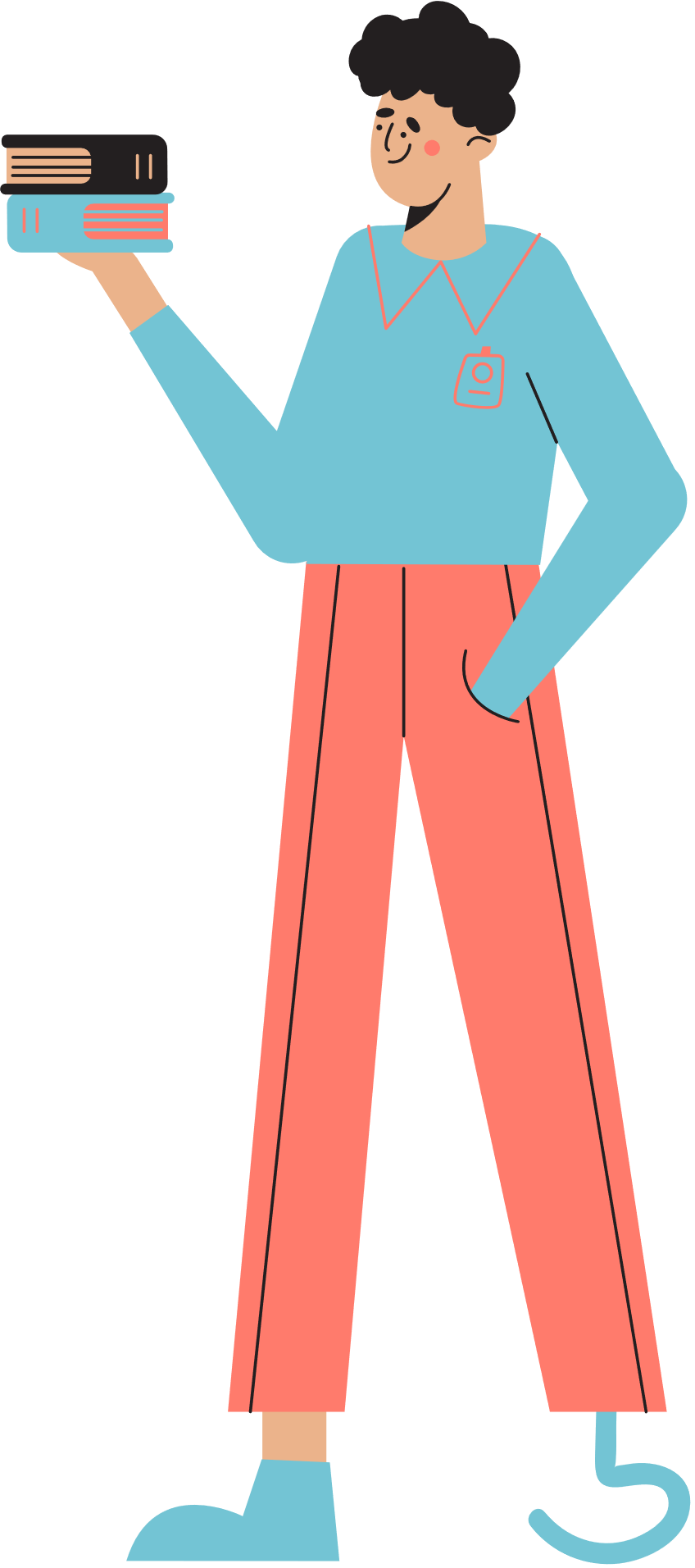 Ôn lại cách đếm, đọc, viết các số trong phạm vi 10 000, 100 000; quy tắc làm tròn đến hàng chục, hàng trăm, hàng nghìn, hàng chục nghìn.
1
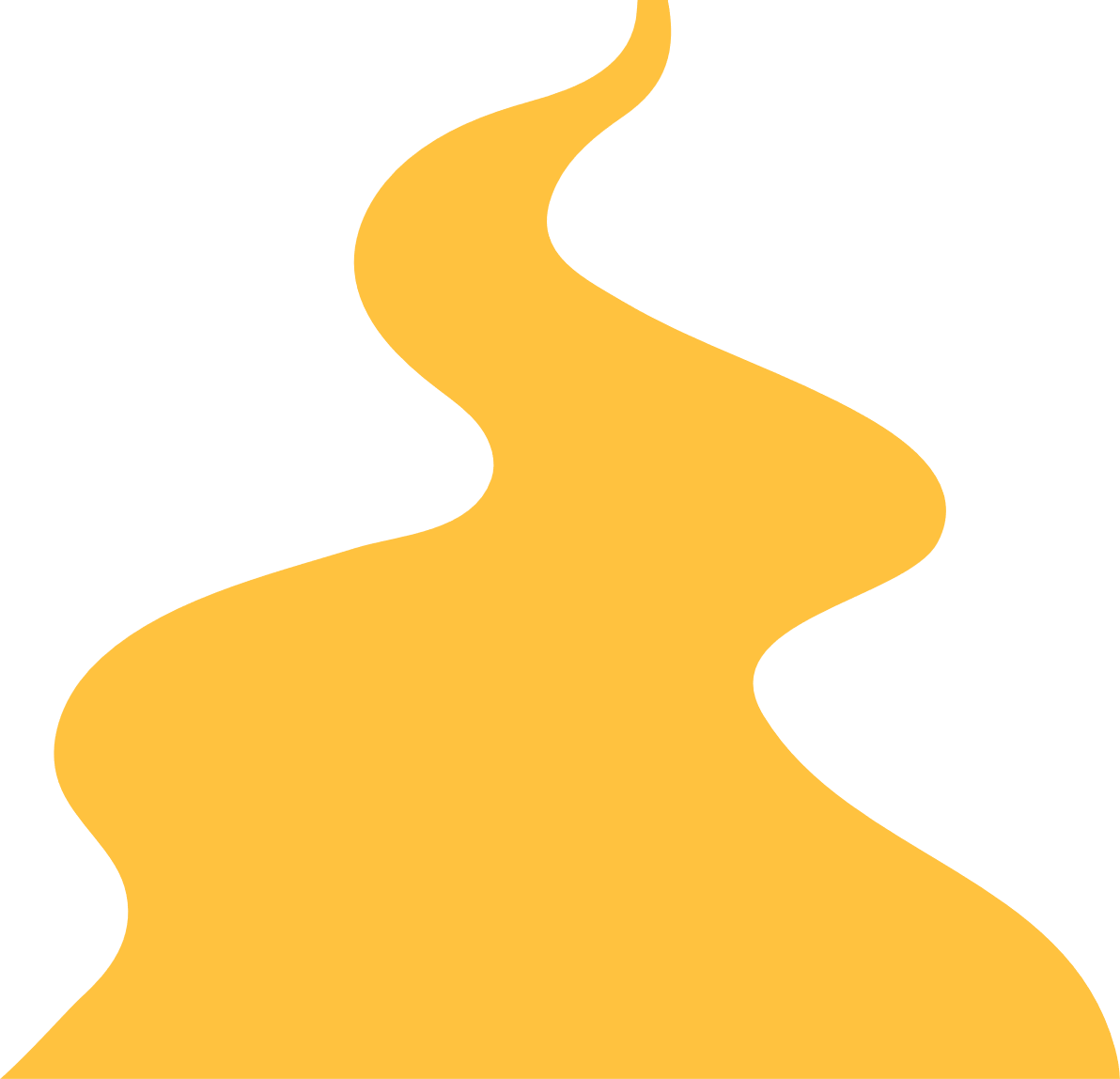 Vận dụng các kiến thức đã học nêu một số tình huống trong thực tiễn, chia sẻ cho mọi người nghe.
2
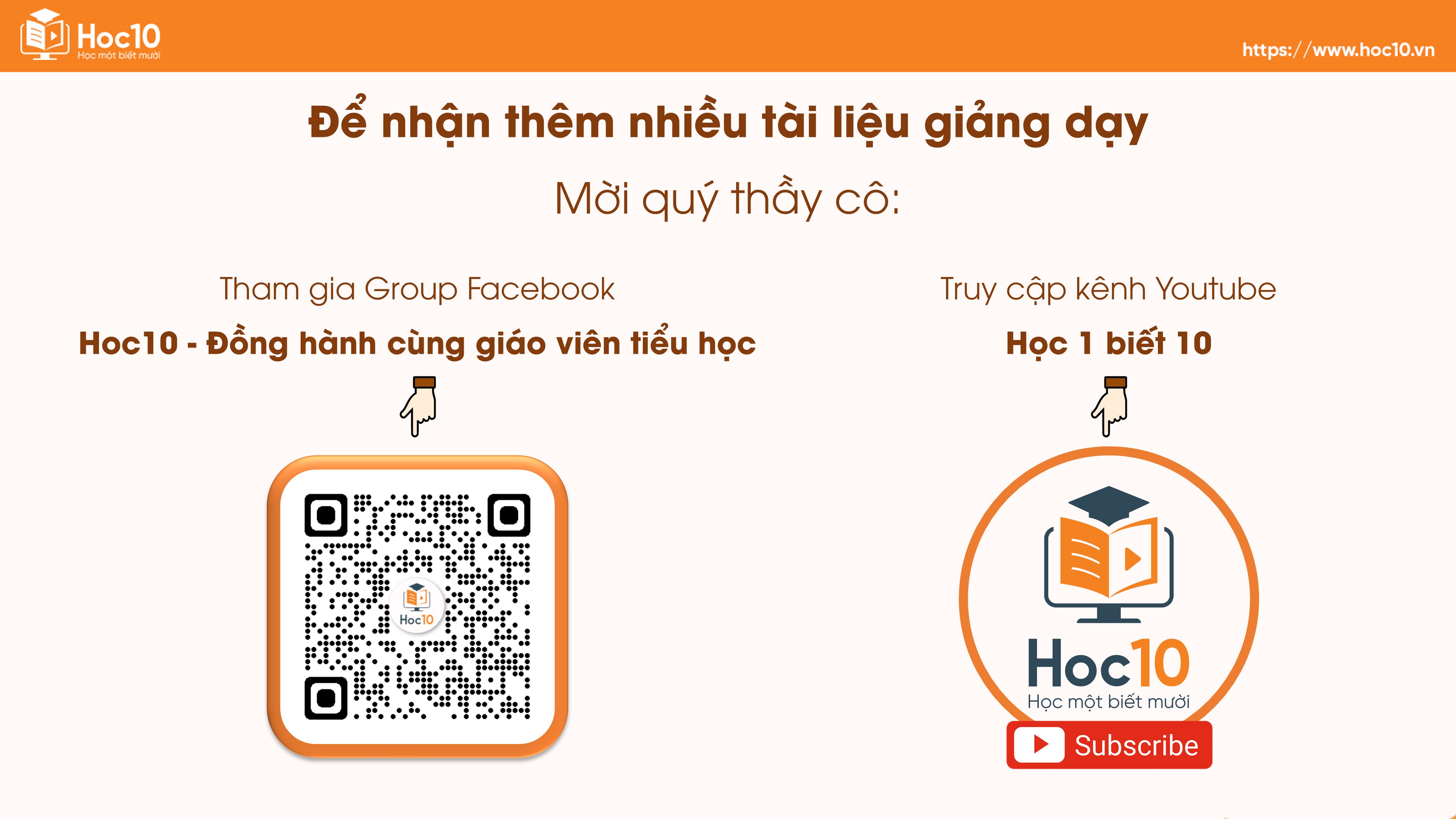 [Speaker Notes: https://www.youtube.com/@hoc1biet10]